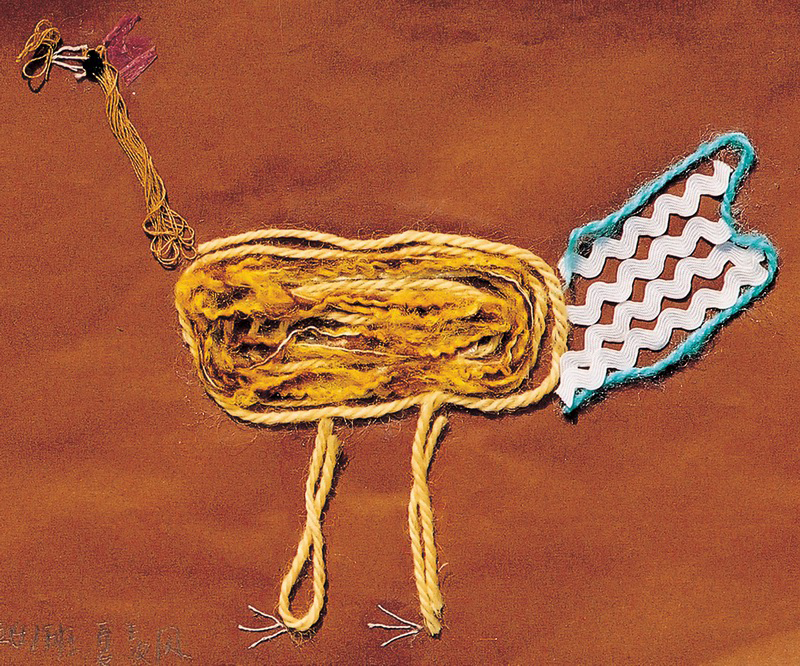 鸵  鸟
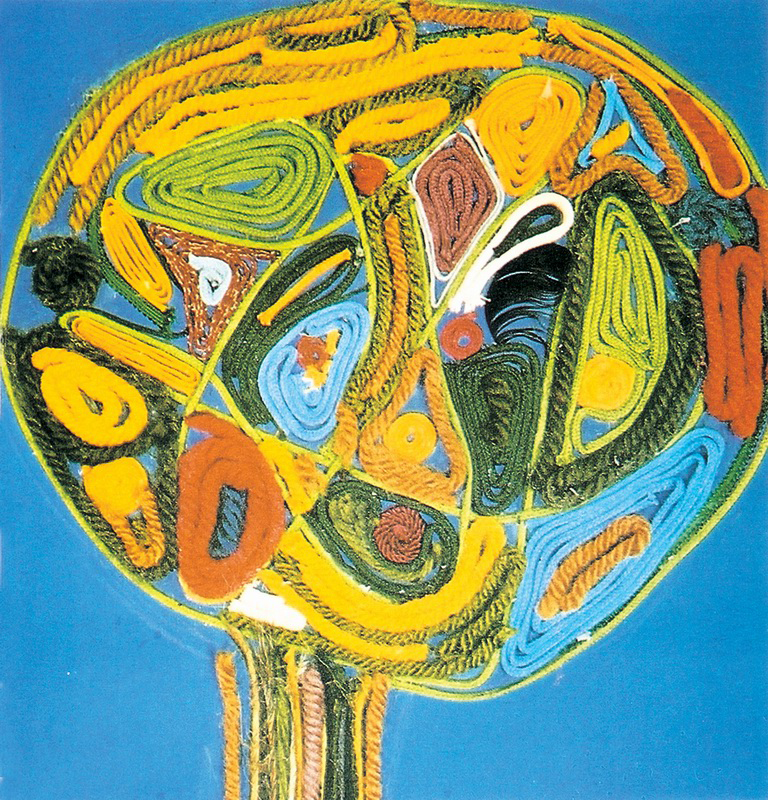 大    树
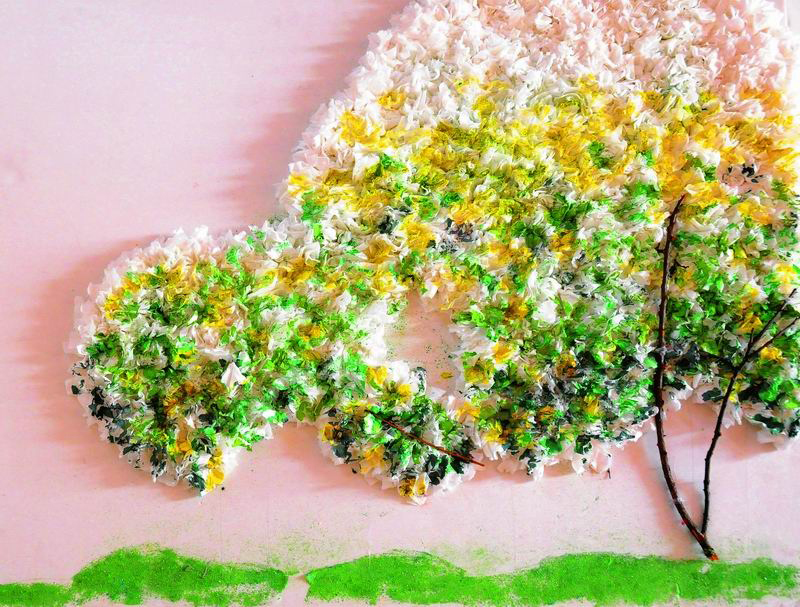 大     树
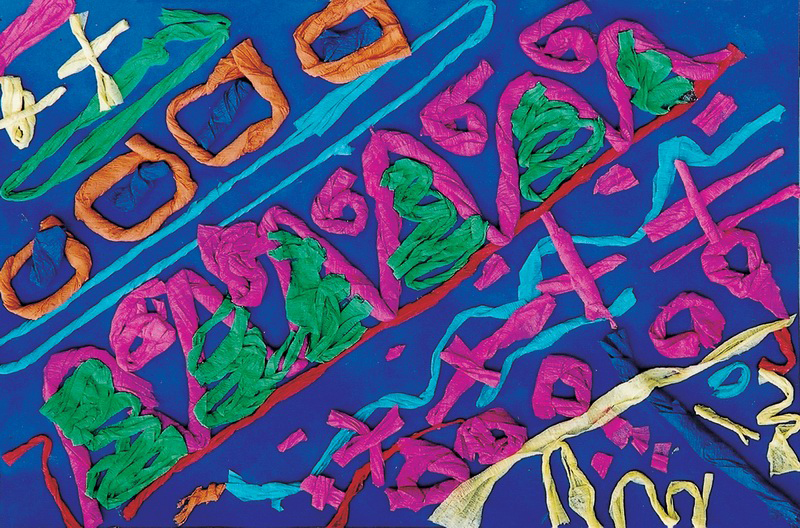 图    案
头      像
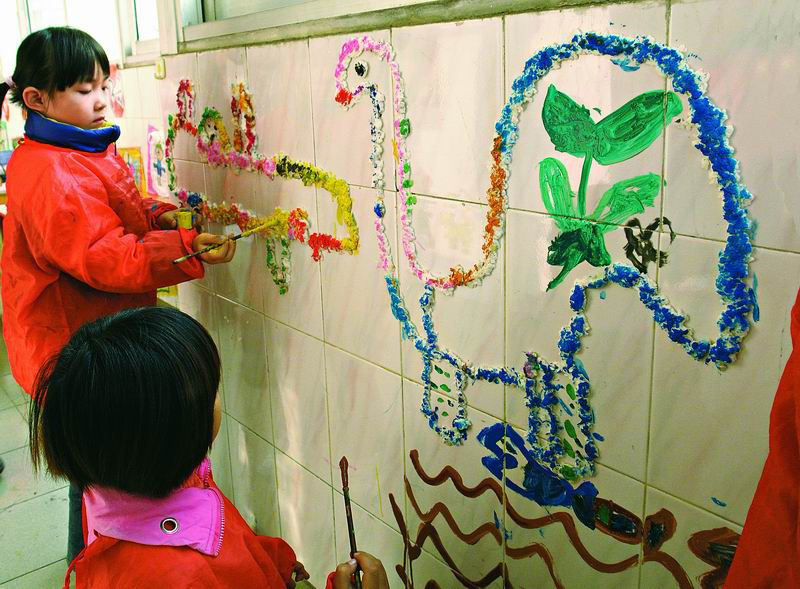 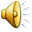 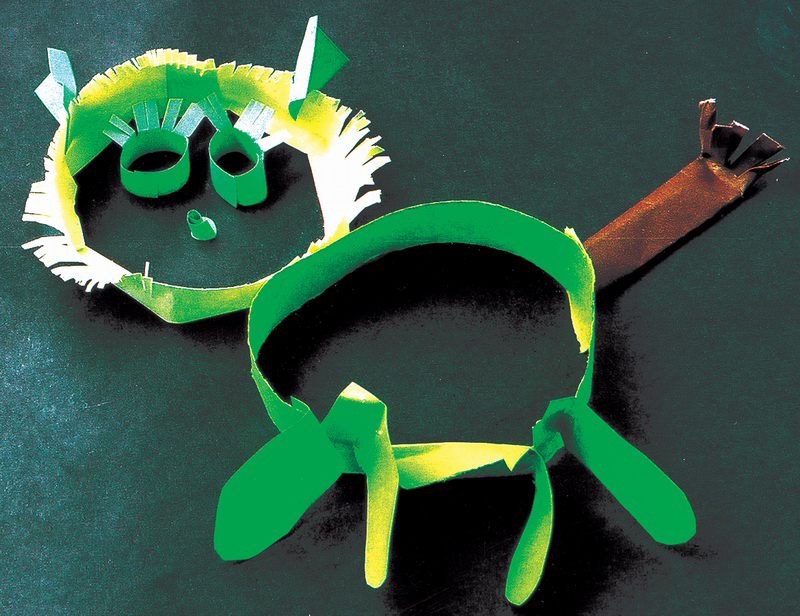 猫
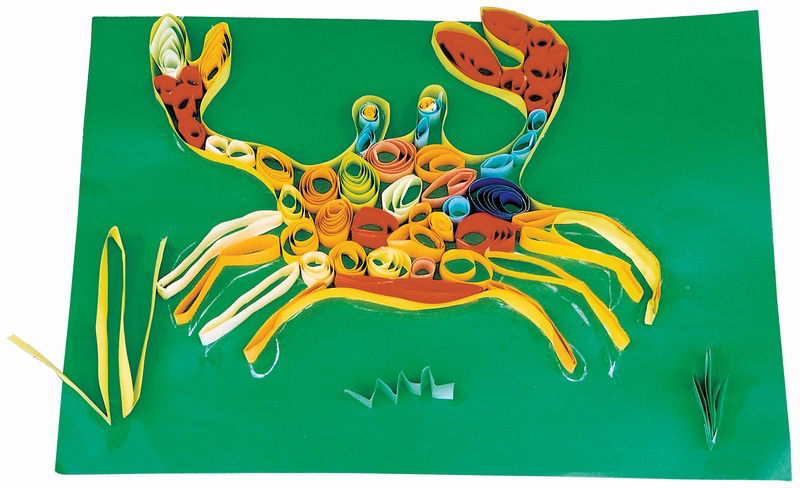 螃   蟹
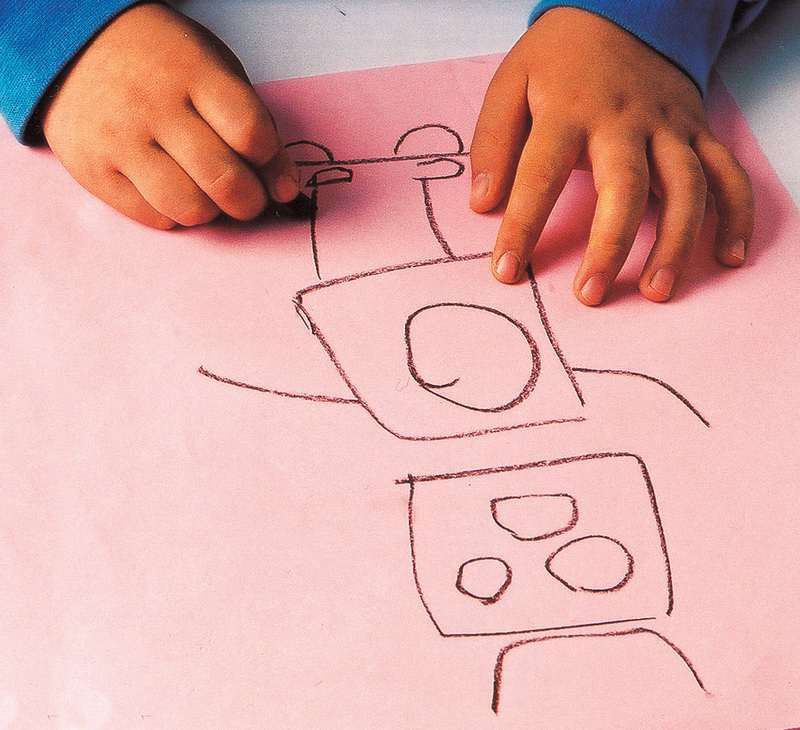 先在纸上画好形
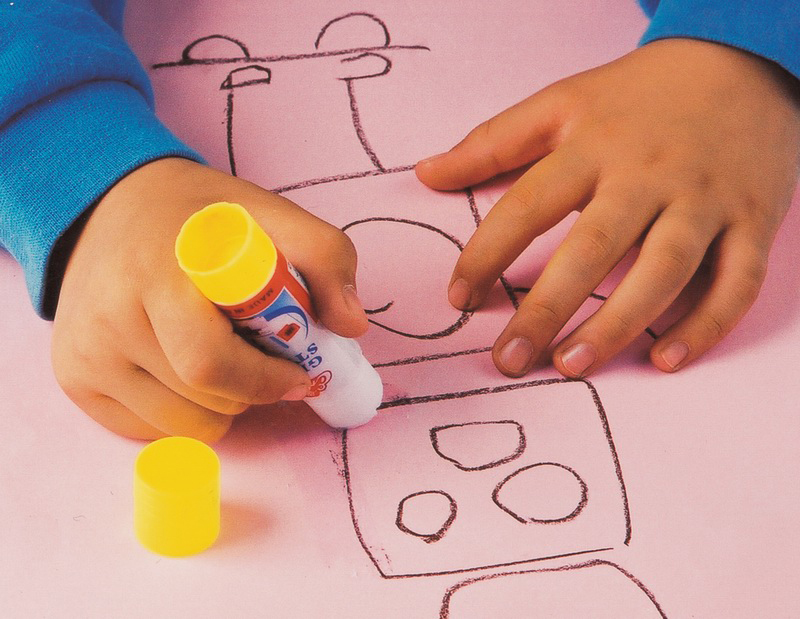 沿图形轮廓涂上胶
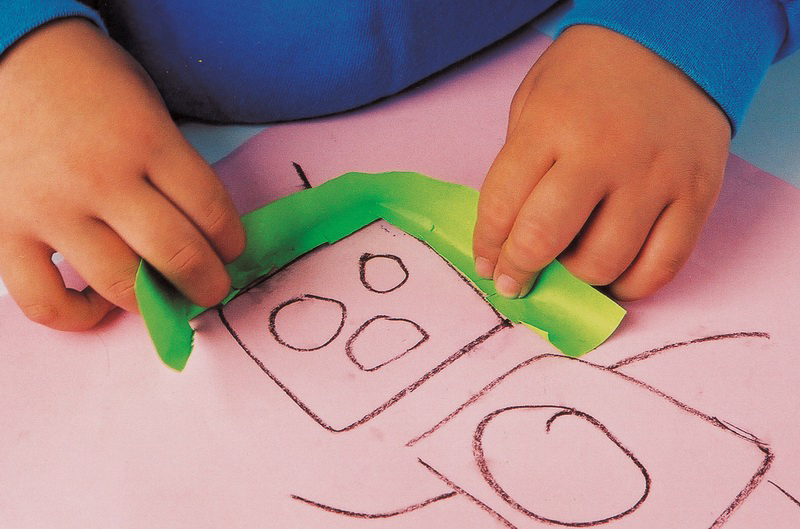 将纸条折一折贴上去
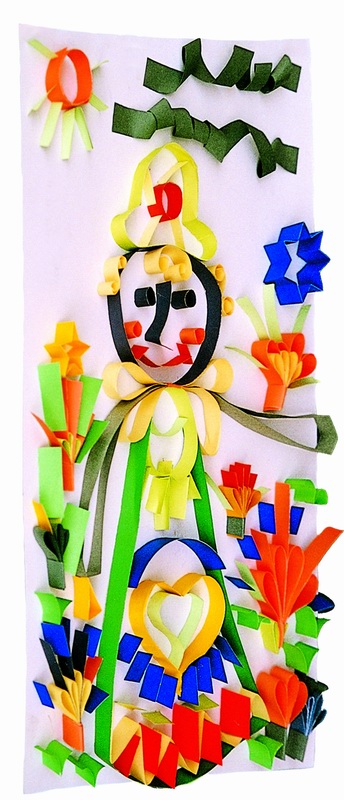 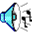 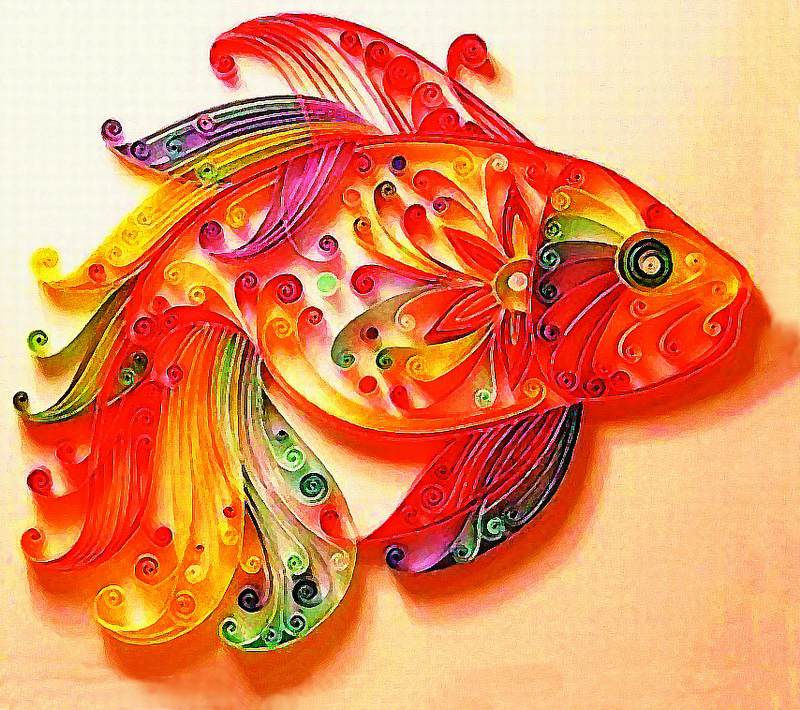 壁   饰
谢    谢